Pablo Picasso
1881-1973
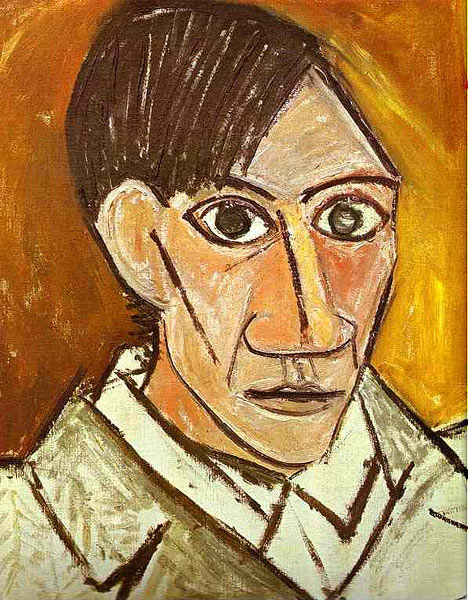 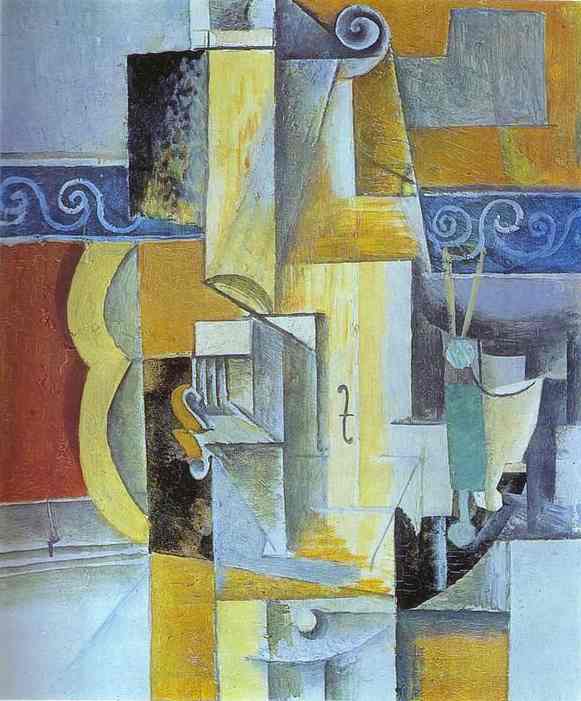 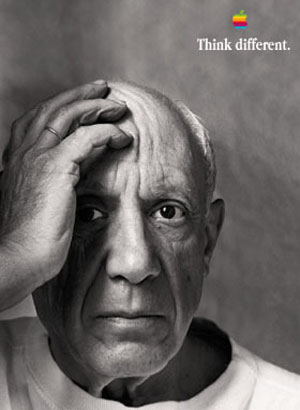 Biografía
Nació en Málaga en Aragón
Su nombre verdadero es:
-Pablo Diego José Francisco de Paula Juan Nepomuceno María de los Remedios Cipriano de la Santísima Trinidad Ruiz y Picasso 
Su padre era pintor y profesor de arte.
Picasso empezó a dibujar de pequeño
A los 7 años, Picasso recibió lecciones de arte de su padre.
La familia se mudó a La Coruña en Galicia en 1891
En 1895, la hermana de Picasso se murió y después, la familia se mudó a Barcelona
Picasso se sentía que Barcelona era su hogar.
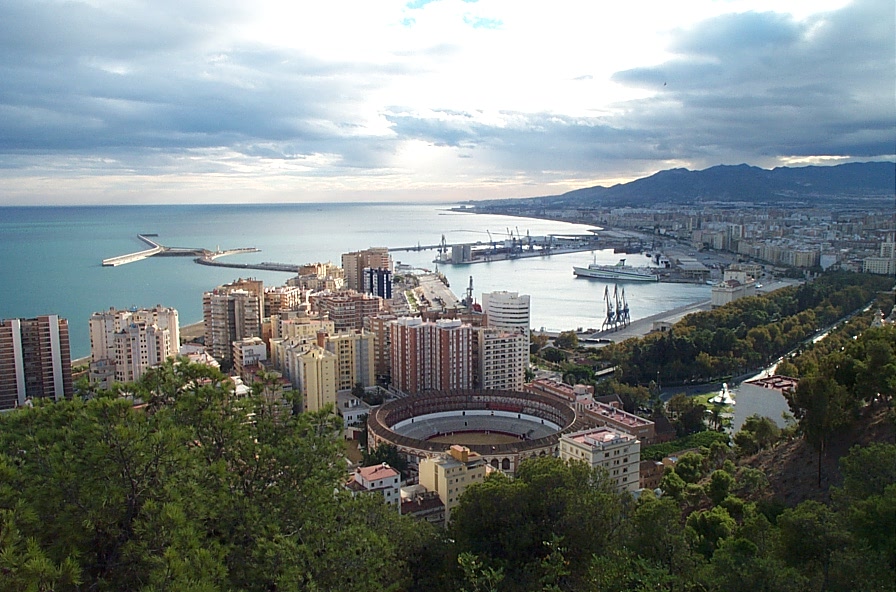 de Henri Matisse
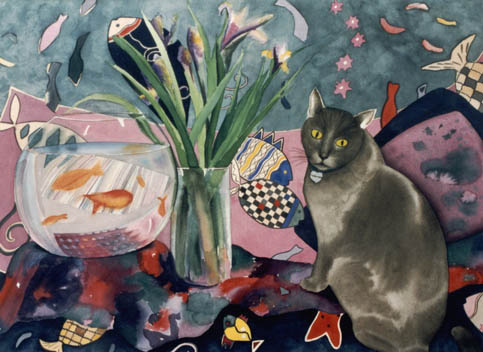 Biografía
A los 16 años, Picasso asistió a la Academia Real de San Fernando (la mejor escuela de arte en España)
No le gustaba instrucción formal
Admiró el arte de El Greco, Velázquez, y Goya.
En 1900, Picasso fue a París por primera vez.
Vivió en París con un amigo nuevo, Max Jacob
Max y Gertrude Stein (de los E.E.U.U) eran colectores del arte de Picasso
En 1905, Picasso llegó a ser un amigo de Henri Matisse, otro artista importante
Ellos eran rivales de arte
Biografía- Sus mujeres
Picasso vivió en París y Barcelona
Picasso se casó con Olga en 1918 y tuvieron un hijo, Paulo
Picasso conoció a Marie-Thérèse en 1927, y ellos empezaron un lío (affair)
Ellos tuvieron una hija, Maia
Picasso y Olga no se divorciaron, sólo se separaron
Picasso y Olga estaban casados legalmente hasta la muerte de ella en 1955
Picasso tuvo dos hijos, Claude y Paloma, con Françoise Gilot entre 1944 y 1953.
Françoise se dejó a Picasso en 1953 y a él, no le gustaba nada
Picasso se casó con Jaqueline en 1961 para prohibir los derechos legales de sus hijos con Françoise
Jaqueline se quedó con Picasso hasta la muerte de él en 1973
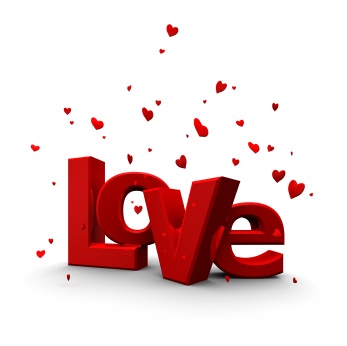 Los períodos de su arte
Azul (1901-1904)
La muerte de su amigo inspiró este período
Las obras están pintadas monocromáticas
Ceguera es un tema recurrente durante este período
Rosado (1904-1906)
Es un período más feliz
Usó anaranjados y rosados
La inspiración para este período fue su experiencia con las personas del circo.
Otra inspiración fue su relación con Fernande Olivie (porque estaba contento)
Los períodos de su arte
La influencia Africana (1907-1909)
Su influencia vino de las esculturas africanas
Mucha gente dice que este período es el principio del período de cubismo.
Cubismo (1909-1912)
Picasso es “el padre de cubismo”
Usó colores monocromáticos y colores (cafés) neutros 
Parece que la forma está rota, analizada, y reconstruída de una perspectiva diferente
Clasicismo y Surrealismo (después de la Primera Guerra Mundial)
Regresa a orden
Pintó “Guernica” durante esta época
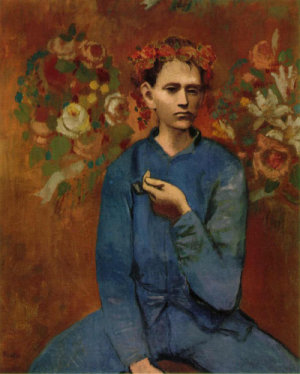 Family of Saltimbanques 1905
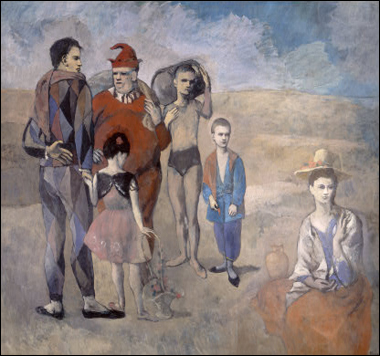 Garçon à la pipe1905
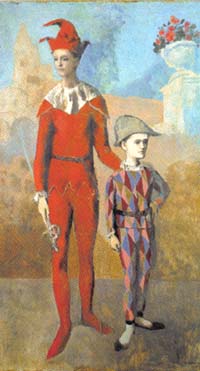 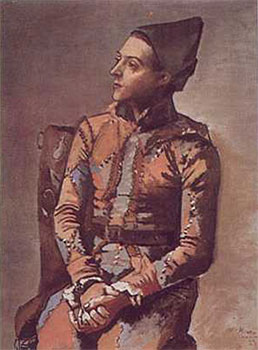 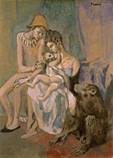 Seated Harlequin 1923
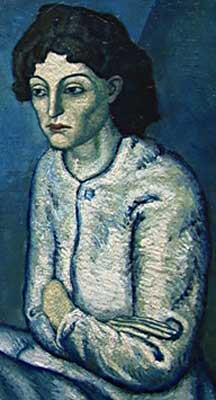 The Old Guitarrist 1903
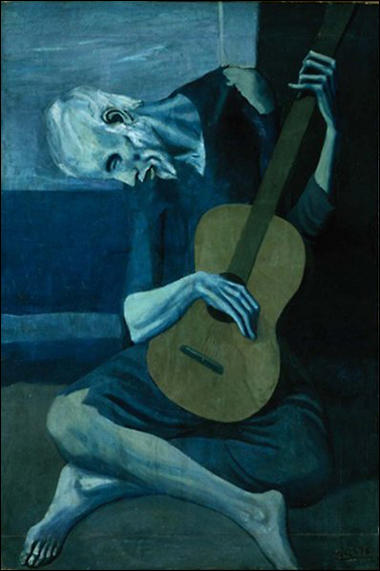 Femme aux Bras Croisés 1902
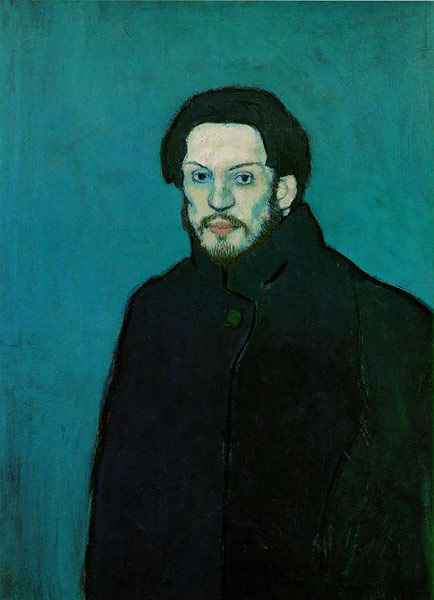 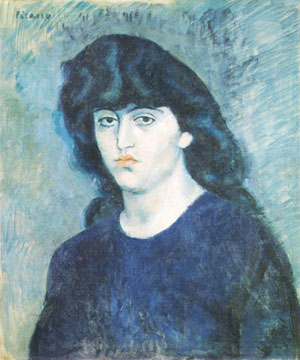 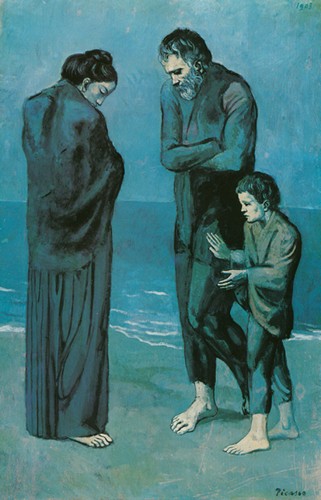 Self-portrait with Cloak 1901 (early blue period)
The Tragedy 1903
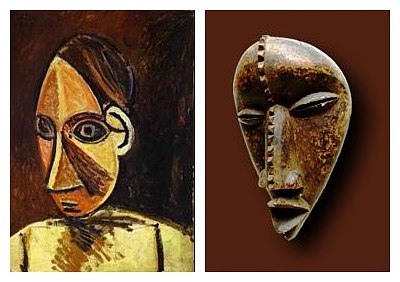 Les Demoiselles d’Avignon 1907
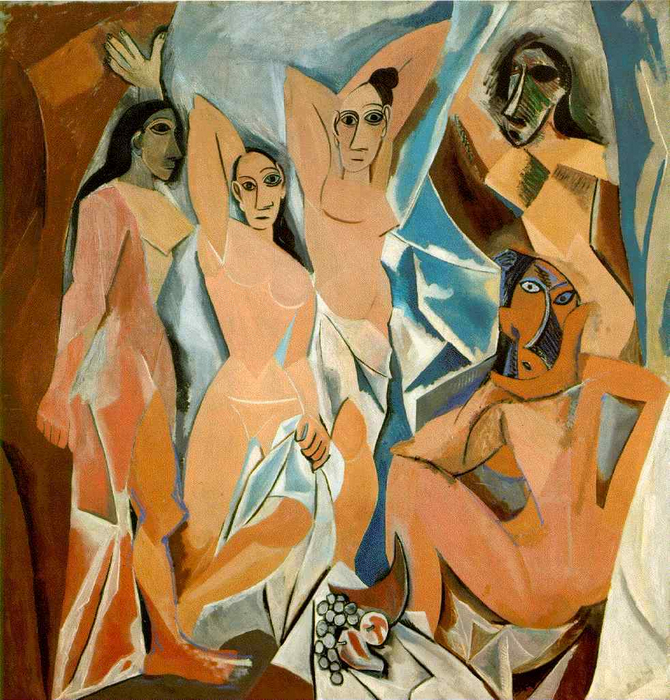 Head of a Woman 1907
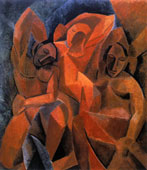 Three Women 1908
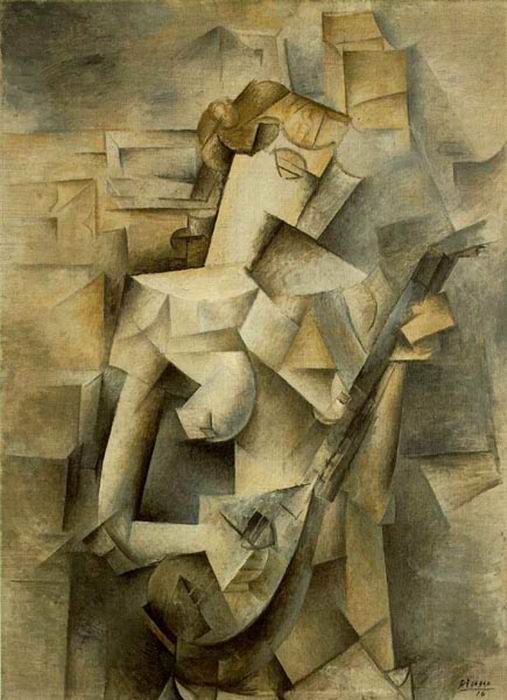 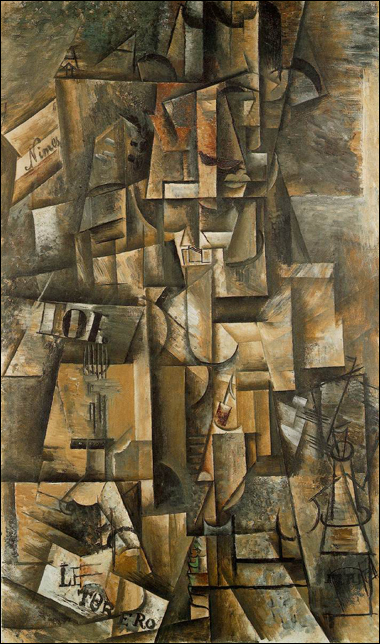 Afficionado 1912
Woman Playing the Mandolin 1909
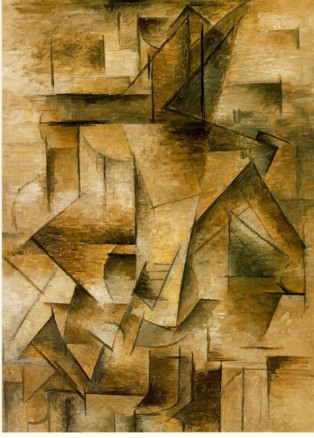 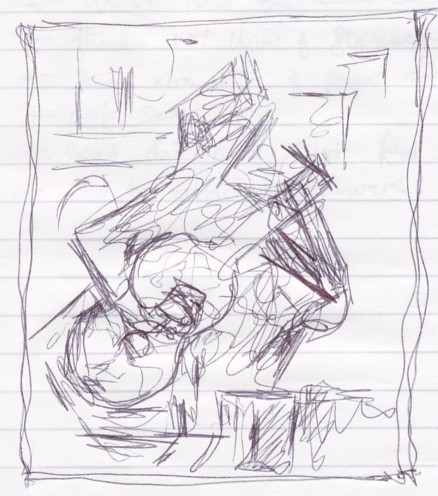 The Guitar Player 1910
Source: http://www.artchive.com/artchive/P/picasso/cadaques.jpg.html
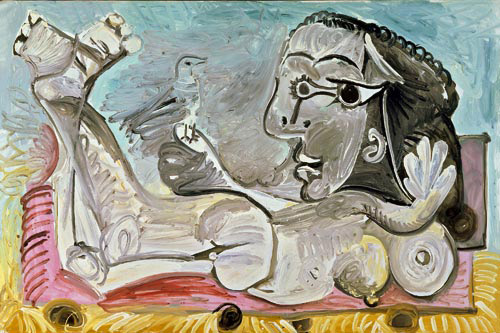 1937
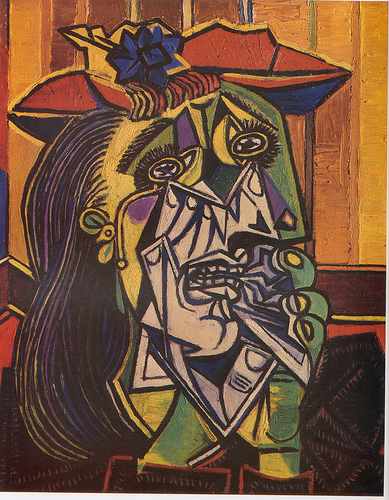 Nu couché à l'oiseau 1967
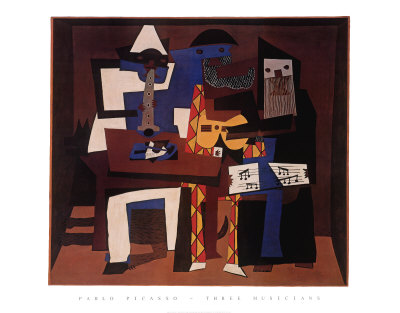 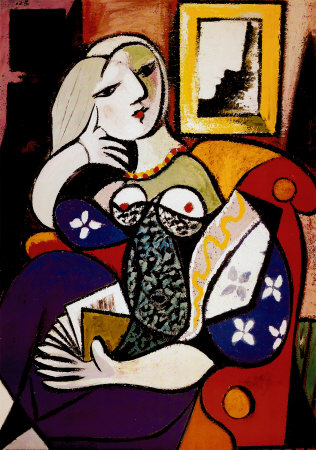 Three Musicians 1921
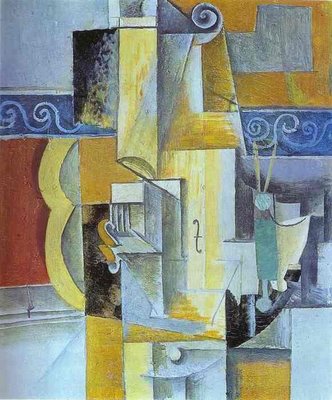 Woman with Book 1932
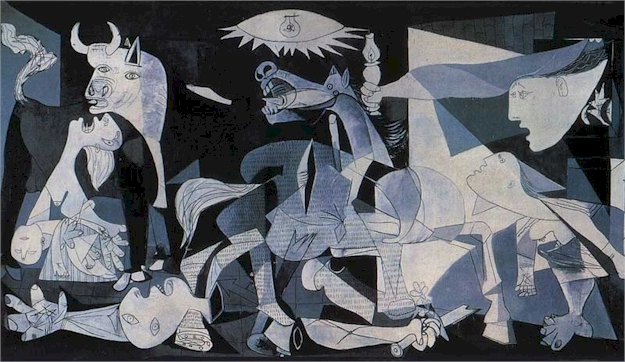 Guernica 1937
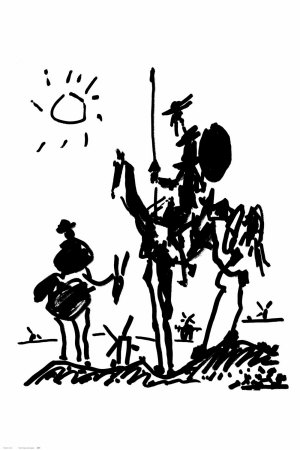 Don Quijote 1955